Salon du collégien  au collège du Volozen Quintinmercredi 23 janvier
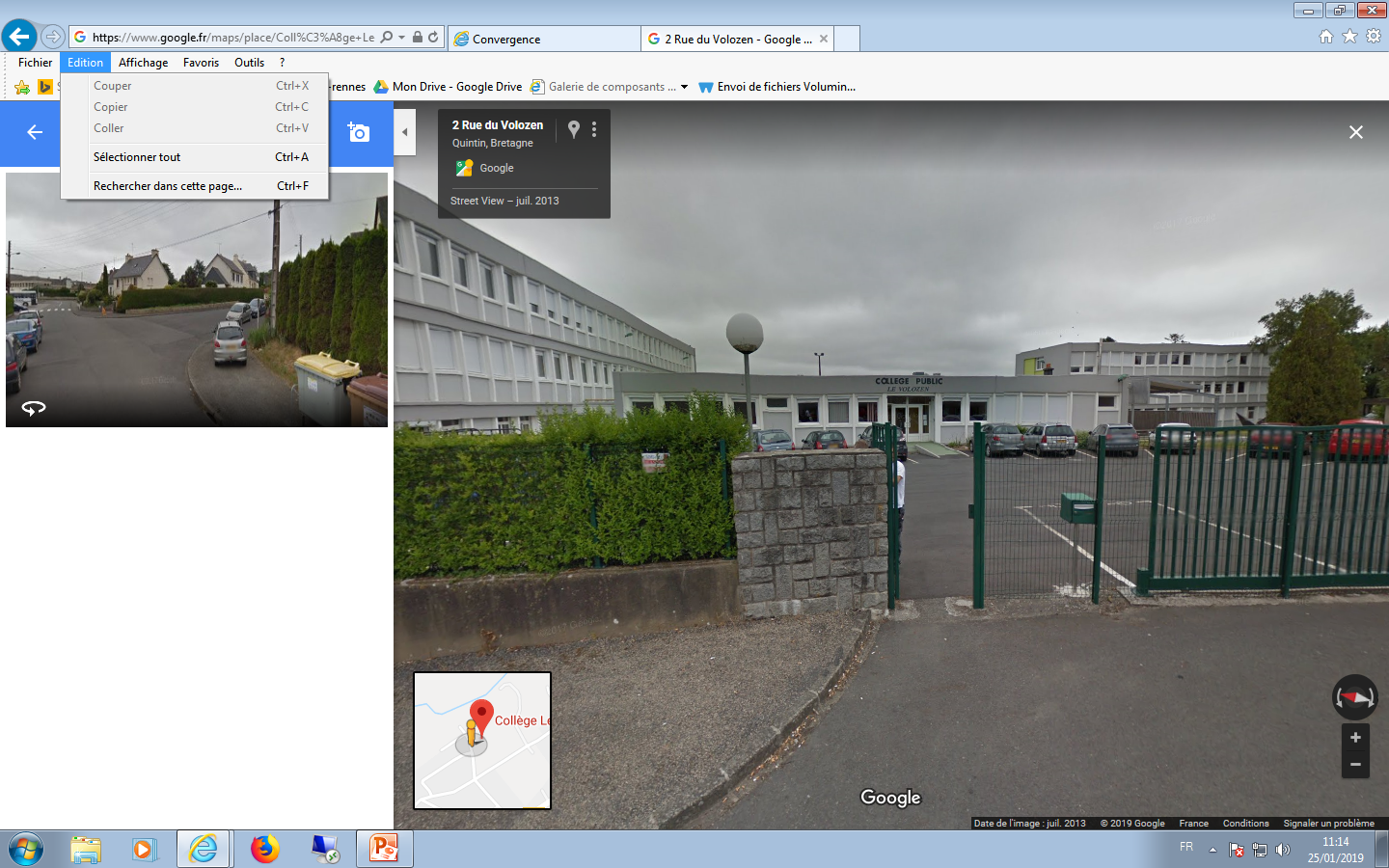 Le collège du Volozen à Quintin a invité le lycée Henri Avril à participer au salon des collégiens de Moncontour, Ploeuc et Quintin.Monsieur Le Gall a pu détailler les formations spécifiques du lycée  en matériels agricoles,  engins de TP et manutention,  engins d’espaces et et poids lourds.